Présentation 
Section esthétique et coiffure
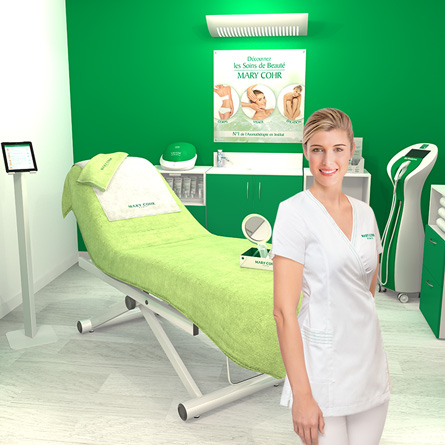 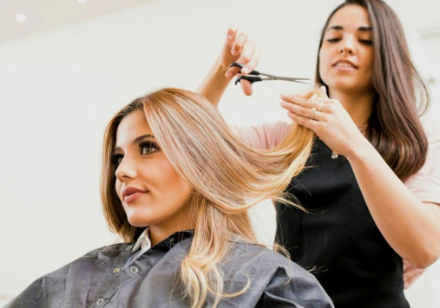 Lycée Professionnel Victor Lépine - CAEN
Licence Professionnelle
Faculté
1 an
2 ans
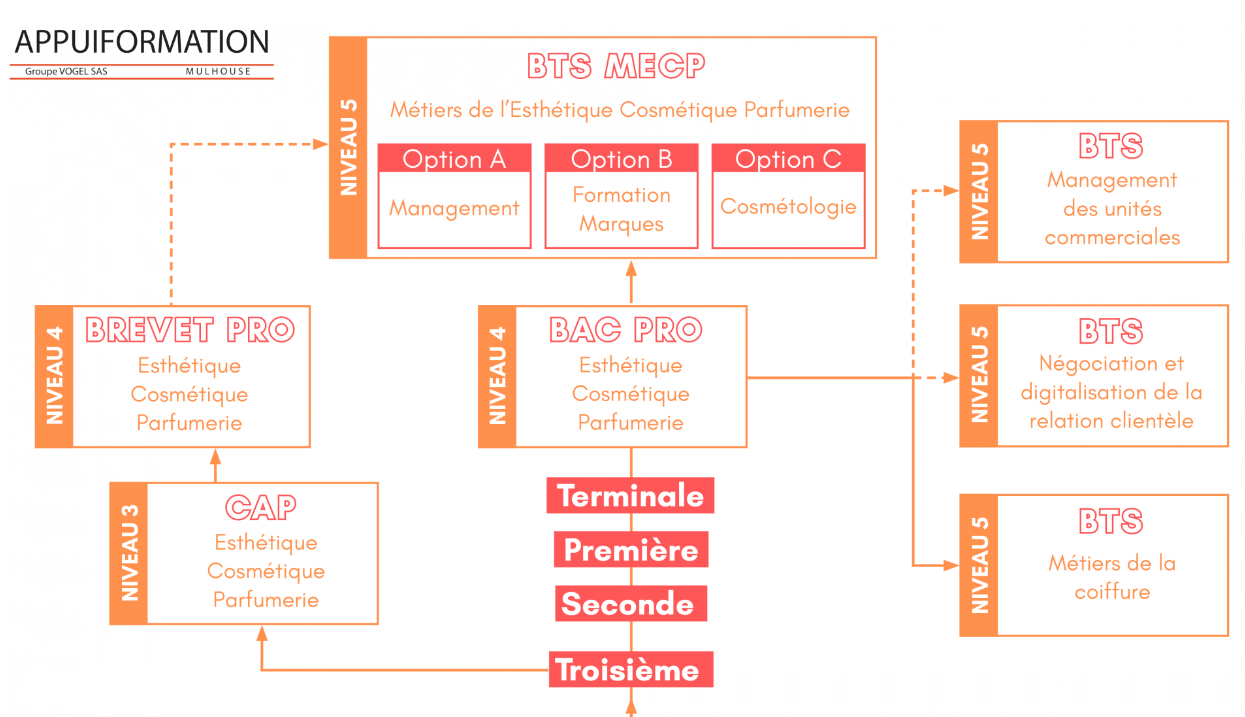 2 ans
Brevet de Maitrise
En alternance
3 ans
2 ans
En alternance
Vie active
Vie active
Lycée V.Lépine
Lycée V.Lépine
Vie active
Vie active
Vie active
Vie active
2 ans
Lycée V.Lépine
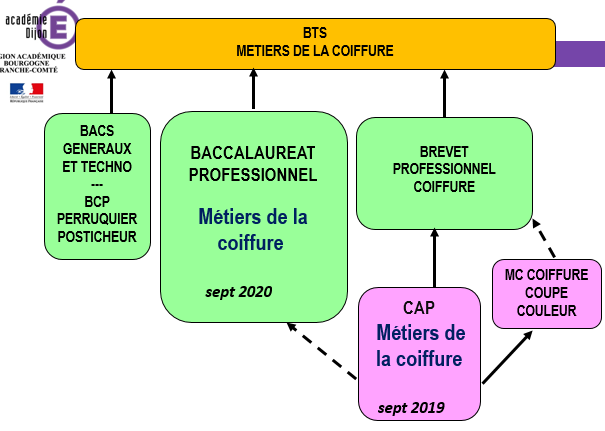 BAC PROFESSIONNEL des Métiers de la Beauté et du Bien-êtreau Lycée Lépine
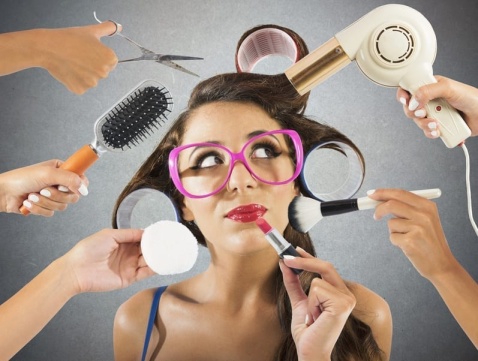 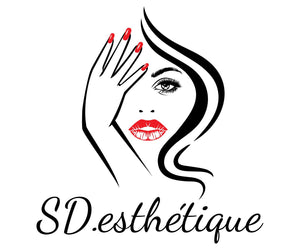 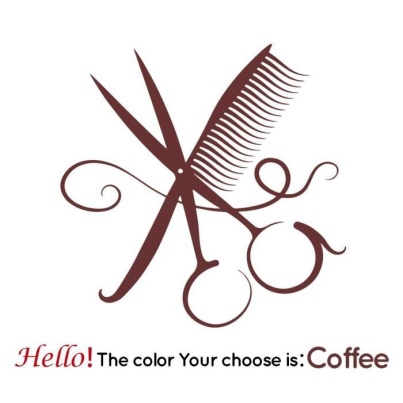 L’élève en Esthétique découvre l’Enseignement professionnel
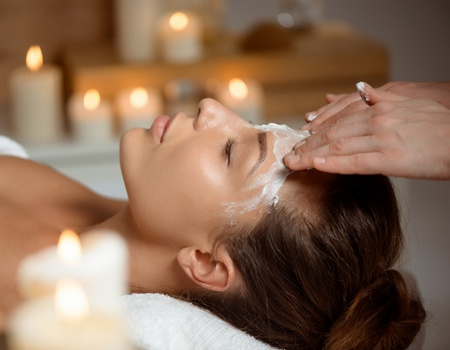 En pratique :
Les techniques de soins du visage
Les techniques de soins du corps (sauf CAP)
Les techniques d’épilation
Les techniques de maquillage
Les techniques de manucurie
Les techniques de vente

En théorie :
La technologie des matériels
La technologie des appareils
La cosmétologie (étude des formulations des produits)
La connaissance du milieu professionnel
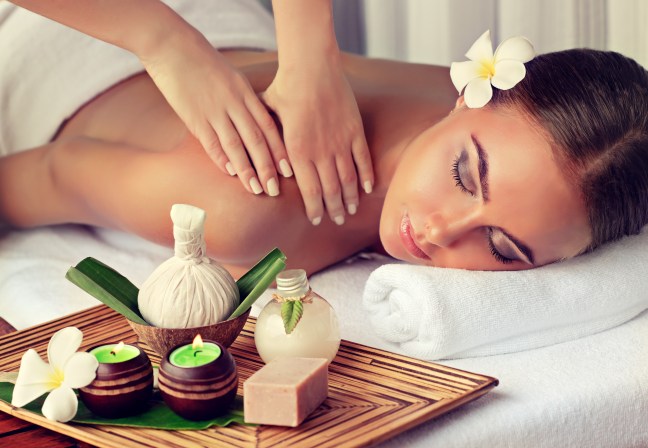 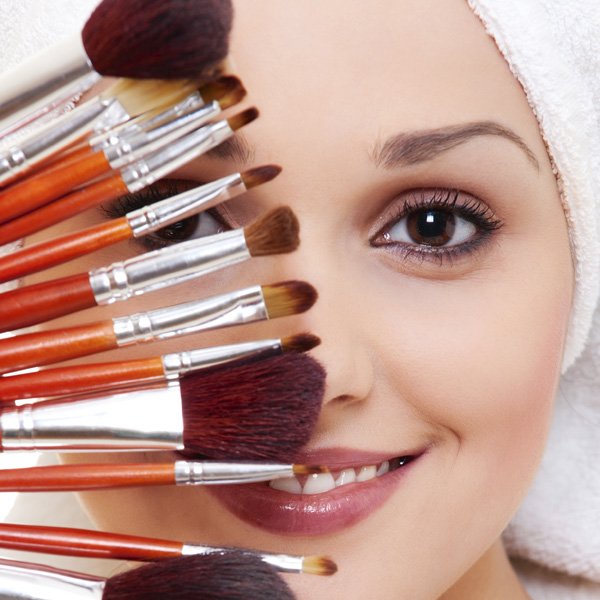 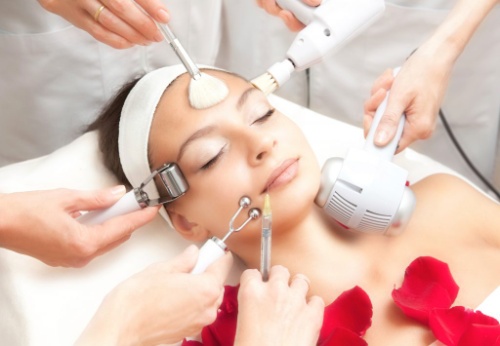 L’élève en Coiffure découvre l’Enseignement professionnel
Les techniques de coupe, de forme, de coloration, de coiffage sur une clientèle féminine et masculine 
L’accueil de la clientèle
Le conseil personnalisé pour la vente de prestations et de produits
L’animation de l’équipe au sein de l’entreprise 
La gestion technique, administrative et financière courante d’un salon de coiffure ou d’une activité indépendante 
Mais aussi, la théorie:
Des produits
Des matériels
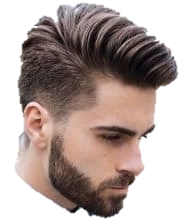 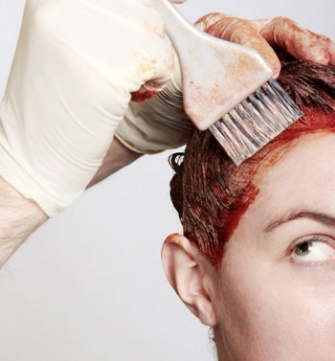 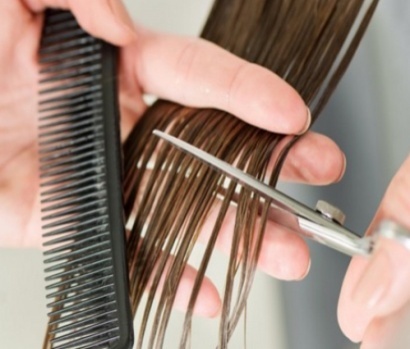 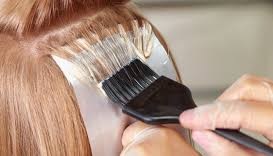 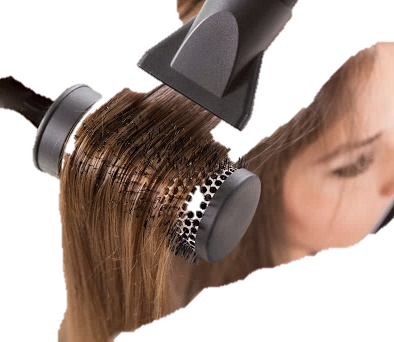 Mais conserve également un Enseignement général
Lettres / Histoire 
Mathématiques et Sciences (physique et chimie)
Biologie
Arts appliqués
Langue vivante (Anglais)
Education physique et sportive
PSE (Prévention Santé Environnement)
SST (formation au sauvetage secourisme du travail)
Gestion (sauf CAP)
Quelles sont les aptitudes souhaitées ?
Goût pour le contact avec la clientèle
Présentation soignée
Vocabulaire parfait 
Bonne dextérité
Délicatesse et discrétion
Rigueur et Organisation
Sens artistique
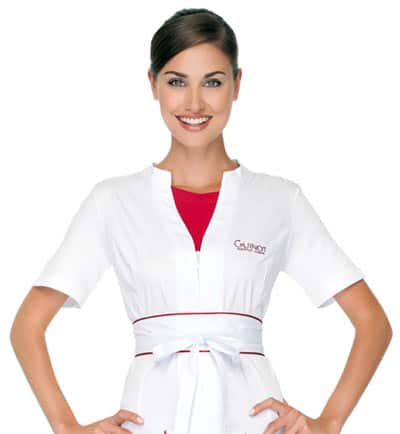 Les PFMP = Stages en entreprisePériodes de formation en milieu professionnel
L’équipement de l’élève en esthétique
L’élève fournit * :
Tenue professionnelle (tunique, pantalon, chaussures) 
Matériel professionnel (kit commandé à tarif préférentiel par le lycée : éponges, spatules, pinceaux…)

Le lycée VL met à disposition :
Produits cosmétiques
Consommables (cotons, mouchoirs, linge jetable…)
Appareils professionnels

* Aides possibles (Carte Atout, bourse de rentrée, prime d’équipement…)
L’équipement de l’élève en coiffure
L’élève fournit * :
Tenue professionnelle (tunique, pantalon, chaussures) 
Matériel professionnel à partir de la 1ère BAC PRO (kit commandé à tarif préférentiel )

Le lycée VL met à disposition :
Produits
Têtes malléables
Matériels professionnels 

* Aides possibles (Carte Atout, bourse de rentrée, prime d’équipement…)
L’esthéticienne titulaire d’un CAP Esthétique peut exercer en tant que :
Esthéticienne  Qualifiée
Réaliser des soins du visage, des beautés des mains et des pieds, des maquillages et des épilations

Conseillère  Beauté 
Accueillir , conseiller et assurer le suivi de la clientèle
Vendre des produits  cosmétiques et des prestations en cabine

Cheffe d’Entreprise
Créer et piloter un institut de beauté et de bien-être
L’esthéticienne titulaire d’un BAC PRO Esthétique peut exercer en tant que :
Esthéticienne  Hautement  Qualifiée
Soins du visage, beautés des mains et des pieds, maquillages,et épilations
Réaliser des soins spécifiques du visage et du corps, l’embellissement du regard, la prothésie ongulaire

Conseillère et Animatrice Beauté 
Conseiller et vendre des produits  et des prestations en cabine
Animer des journées de promotion des ventes

Cheffe d’Entreprise - Directrice - Responsable 
Créer et piloter un institut de beauté et de bien-être
Manager et encadrer une équipe dans un institut de beauté, une parfumerie ou un centre d’esthétique spécialisé
Dans quels lieux l’esthéticienne diplômée peut-elle exercer ?
Instituts de beauté, SPA, thalassothérapie, balnéothérapie 
Centres spécialisés (Ongleries / bronzage / beauté du regard)
Centres de loisirs, de vacances ou de remise en forme
Hébergements pour personnes âgées
Salons de coiffure
A domicile
Magasins (Parfumeries, Pharmacies et Parapharmacies, Grossistes en matériel esthétique)
Entreprises de fabrication de produits cosmétiques ou de matériels professionnels
Dans le monde du spectacle (TV, cinéma, théâtre, mode)
Le coiffeur(euse) titulaire d’un BAC PRO Coiffure peut exercer en tant que :
Coiffeur ou coiffeuse hautement qualifié.e
Technicien.ne 
Chef.fe d’entreprise ou gérant.e
Manager
Dans:
Tout type de salons de coiffure 
Secteurs indépendants (à domicile, entreprises, itinérants) 
Métiers du spectacle et de la mode 
Autres établissements et entreprises où  interviennent des coiffeurs (tourisme, établissements de santé)
Entreprises de distribution, fabrications produits et matériels et professionnels
Affectation des élèves
Pour les élèves actuellement en  3e et 3è prépa. Métiers

Procédure d’orientation AFFELNET
au début du 3e trimestre dans le collège 
actuel , il faudra le moment venu, formuler 
le vœu spécifique :
2de Bac pro. Beauté, Bien-être 
      ( capacité : 1 classe et demi : 40 places)
1ere année de CAP Esthétique 
(: capacité 16 places)
Rappel :  
Fort taux de pression pour ces 2 formations
- les résultats scolaires font la différence !
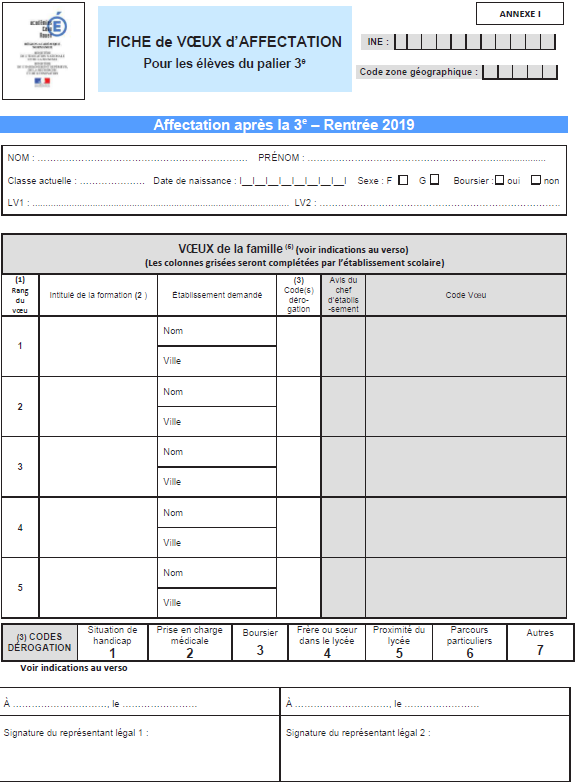 Affectation des élèves dans le cadre d’une ré- orientation
Pour les élèves déjà engagés dans un parcours en lycée général ou lycée professionnel, il est possible de demander une autre voie d’orientation : 
Il s’agit d’une procédure de réorientation par
« PACERELLE » : Information à demander
auprès votre  lycée d’origine 
( fin du 2e trimestre – AFFELNET ré- orientation)
2de pro  => 1ère pro (autres spécialités) 
    2de GT  => 1ère pro 
2e année de CAP => 1ère Bac pro.
 (même spécialité –poursuite parcours) ….
ATTENTION :  
Réorientation possible en fonction 
des places disponibles ouvertes dans la formation.
Les résultats scolaires comptent !
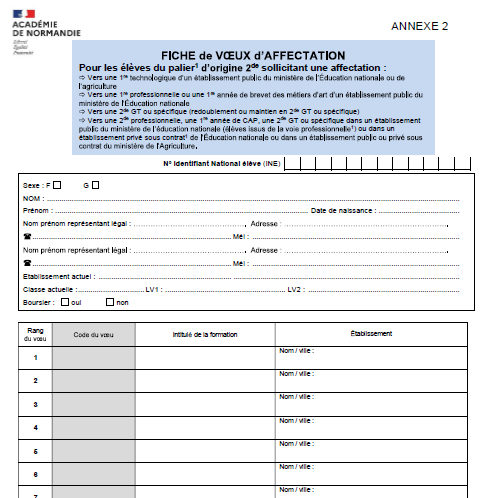